Setting Up for Success: Recruitment, Offer Letters, and Hiring of GAs
The Graduate School’s
Timely Topics Series
Setting Up for Success: Recruitment, Offer Letters, and Hiring of GAs
Megan Petsa, Director of Graduate Student Administration 
The Graduate School
January 25, 2024
Agenda
- GA overview 
- Recruiting GAs  
- April 15 Resolution 
- GA-related templates and forms 
- Offer letter deadlines
- Offer letter updates as of January 2024
- TA English Proficiency 
- Considerations when hiring, including remote work and export control 
- Eligibility to be appointed as a GA 
- Stipend levels definitions 
- How to figure out a grad’s stipend level
- GA Hire Level Report  
- Who processes a payroll authorization? 
- Q&A 
       - Alison Cutler, Office of Faculty & Staff Labor Relations
January 25, 2024
GA Overview
Graduate Assistant (GA)
Umbrella term that includes both Teaching Assistants (TAs) and Research Assistants (RAs) 
Definition
Minimum appointment is 10 hours per week (typically 20 hours max) 
Appointment must be for the full semester (cannot select a non-standard start or end date) 

Differences between Storrs/Regionals GAs and UConn Health GAs 
Storrs GAs are unionized 
UCH uses a different payroll system 
UCH has a 12-month stipend, no stipend levels 
If a GA is going to be funded by and working at UCH, they should be appointed through UCH’s payroll system. 

TGS website: Information About Graduate Assistantships 
Organized as a “lifecycle” from admission to graduation to help faculty/staff manage assistantships 
Timely Topics
Recruiting GAs
Advertising 
Current Opportunities space: https://grad.uconn.edu/financing/assistantships/ 
Email gradschool@uconn.edu with posting 
Soapbox for grads
Reach out to applicable programs  

Keep in mind…
Campus (grads in a UCH academic plan working at Storrs have a separate process) 
Eligibility 
Connection to academic plan 

Appointing a GA in a Non-Academic Unit
Webpage with guidance
Offer Letters & Recruiting – April 15 Resolution
April 15 Resolution – What is it? 
Full text: Resolution Regarding Graduate Scholars, Fellows, Trainees, and Assistants  
Applies to financial support offers only 

Offer Letter Language: 
REQUIRED LANGUAGE FOR FALL SEMESTER INCOMING STUDENTS: UConn supports the Council of Graduate Schools’ (CGS) “April 15 Resolution”: https://cgsnet.org/april-15-resolution. In accordance with the Council of Graduate Schools’ Resolution, you may consider other offers of financial support (such as a graduate scholarship, fellowship, traineeship, or assistantship) until the April 15 deadline. Students are expected to honor their acceptance of financial support. Likewise, the University will honor this offer until the April 15 deadline, after which point it will be rescinded unless you are informed in writing that the deadline for a decision has been extended. Although you are under no obligation to accept this offer prior to the April 15 deadline, please inform us in writing as soon as you have made a decision so that we may extend offers to other prospective students if possible. 

When does it have to be included? 
When issuing a graduate assistantship offer letter to any incoming fall grad 
It does not need to be included for spring admits
Recruiting Letter Template
Optional Recruitment/Cover Letter Template 
GA offer letters are by semester/academic year only for payroll—this letter can act as a cover letter to explain the benefits of joining UConn more clearly 
Includes info about 
tuition waiver value
insurance benefits
number of years of financial support the student may expect 
references union and negotiated reduced fees 
has space for departmental/fellowship info 
Expanded to include required tax liability language 
Similar to the offer letter, notes that the offer is contingent upon final admission from The Graduate School 
Template also includes a version that can be used for continuing students
GA-Related Templates and Forms
Graduate Assistant Offer Letter Templates 
Graduate Assistant Offer Letter
Graduate Assistant Mid-Appointment FTE or Stipend Level Increase Template 

Optional GA Recruitment/Cover Letter Template 
Incoming and continuing versions

Departmental Fellowship Award Letter Template 
Fellowship information should not be included in GA offer letters 

Template *Calendar Year* Funding Offer to be Used to Apply for I-20 
Can be used for spring international admits who need to show funding for one year 
General information but binding  

Templates have language that must be included 
Keep modifications minimal
GA-Related Templates and Forms
GA Payroll Level Adjustment Request 

Supplemental Description of Duties (SDD) 
Word doc templates 
Online workflow through KualiBuild 

GA Supplemental Employment Approval Form 
Required for work over 20 hours per week 
GA Overload, student labor 

GA Orientation Slides for Departmental Use 

All linked under TGS’s Forms page
GA Offer Letters
Deadlines to issue letters: 
April 1 for new, incoming GAs  
June 1 for continuing GAs 
If not confident in funding, offer can be held 
Extenuating circumstances 
Still keep payroll deadlines in mind 

Withdrawing a GA Offer 
You must work with Labor Relations to do this 
TGS has templates available for: 
A GA who deferred admission to a future semester 
A GA who did not respond to the GA offer by the deadline
GA Offer Letter Updates
Updated versions as of January 2024: 
Slightly reordered summary table  
Updated links and clarified language 
Inclusion of stipend breakdown paragraph in GA Offer Letter Template
More robust language around UConn’s English Proficiency Policy for TAs 
New row in the summary table to indicate potential for instructional contact
GA Offer Letters – Updated Language
Updated language: 
Please be aware that UConn’s English Proficiency Policy for TA’s (https://ita.uconn.edu/english-proficiency-policy-for-ita/) is separate from the English proficiency requirement for admission. Even if proof of proficiency was waived for purposes of admission, proof of proficiency is required for those who will be assigned instructional duties as part of their graduate assistantship. Classroom instructional duties require a higher level of English proficiency to ensure the TA can facilitate the understanding of complex topics to undergraduate students who are non-experts in the subject matter. It is the student’s responsibility to review the policy and testing procedures and, if applicable, either submit proof of English proficiency or register for an assessment in a timely manner. More information about how to do so is provided by International Teaching Assistant Services (https://ita.uconn.edu/). If the Department does not receive proof of English proficiency by the start date of the appointment, the Department has the right to rescind the offer. 

Admission requirement vs TA requirement 
UConn’s TA English Proficiency Policy 

If proof of proficiency has not yet been received, there will be a block when you try to add them to grad payroll 
Payroll override 
Input Teaching and request override from TGS. Must provide confirmation that the GA will not have instructional contact duties or is in the process of getting cleared to teach.
How to Determine if a TA Needs to Provide Proof of English Proficiency
How can I tell if a graduate student to whom we plan to give instructional contact TA duties needs to provide proof of English proficiency? Where can I find an applicant’s official test of English scores? 
For incoming students, log into the Slate reader: https://connect.grad.uconn.edu/manage/reader/ 
Log into the Slate reader: https://connect.grad.uconn.edu/manage/reader/ 
Click on “Applications”
Click on “Search” and type in the applicant's name (top right corner).
Once results show, click on the icon shaped like 2 pieces of paper on the far right of the screen (“Display Copy”) next to applicant’s name.
Once the application is open, click on the “Test Score” tab to display test results.
View score bands 
Please note: Only review test scores that are “Verified” and not “Self-Reported”. “Self-Reported” are not considered official scores.
For current students, check the GA Hire Level Report. Students with an approval flag “C” need to provide proof of English proficiency to have instructional contact duties.
UCAELI – Testing
International Teaching Assistant Services website
UConn’s TA English Proficiency Policy 
New student screenings: January, June, and August 

Timely Topics: Best Practices in Onboarding and Graduating International Students  
Thursday, April 11, 2024 – 11am - 12pm (Register) 

Listserv email, “Info to share with TAs - English proficiency policy 
Departments are the only ones who know who is intended to be a TA; TGS and UCAELI do not have this info before the grad is actually on payroll 

Timely Topics: International Teaching Assistants by UCAELI Slide Deck (Spring 2021) 
Detailed information about pre-screening, scores, testing, UCAELI services
GAs and Remote Work Approval
Will the GA be located in CT for the duration of their appointment? 
In exceptional circumstances, a GA may be approved to perform their GA duties while working remotely and residing outside of the State of Connecticut. If considering such an arrangement for all or part of an appointment, the department must seek approval from the TGS at graduatedean@uconn.edu before making an offer, as there may be implications for the GA and/or the University, including but not limited to those related to taxes.
Why does this matter? 
Tax and labor implications 
“The employment, labor, and tax obligations to which GAs are subject when working out of state or outside of the U.S. are those of the location from which they are working, even if they are working on behalf of UConn. In some cases, accepting a paycheck from UConn could expose an individual to personal liability and potentially significant consequences, particularly if they are working from outside the U.S. Additionally, graduate students from comprehensively sanctioned countries may not engage academically in any way while outside the U.S. It is important for an exception to work remotely to be requested in advance to avoid exposing the student or University to significant legal liability, including possible criminal penalties in some jurisdictions where the GA might work.” (Kent Holsinger, “Remote Work Exceptions for GAs”, sent 8/1/23) 
GAs should plan to use time off 

Can the appointment be effectively supervised remotely? Can the grad make academic progress remotely? How does this arrangement benefit the University? 
Export control concerns 
Sanctioned countries
GAs and Remote Work Approval
Will the GA be located in CT for the duration of their appointment? 
In exceptional circumstances, a GA may be approved to perform their GA duties while working remotely and residing outside of the State of Connecticut. If considering such an arrangement for all or part of an appointment, the department must seek approval from the TGS at graduatedean@uconn.edu before making an offer, as there may be implications for the GA and/or the University, including but not limited to those related to taxes.
Why does this matter? (Continued)
Justification must address: Can the appointment be effectively supervised remotely? Can the grad make academic progress remotely? How does this arrangement benefit the University? 
Export control concerns and sanctioned countries 
Export Control | exportcontrol@uconn.edu
GAs Appointed Outside the Academic Home Department
Is the graduate student’s academic home department different than the hiring department? 
Graduate Assistantship payroll authorizations are typically processed by the student’s academic home department. If you are hiring a student from another academic department, contact the academic home department before issuing an offer letter to be sure there are no limitations in offering a GA appointment.
Why does this matter? 
Biggest takeaway: communicate with academic home before making an offer 
Limitations; avoid “doubling up” on offers
GAs and Internships/CPT
Will the graduate student also be engaged in an internship or CPT? 
Graduate students who are performing an internship, including Curricular Practical Training (CPT), must obtain supplemental employment approval in order to hold both an internship and GA appointment concurrently.
Why does this matter? 
Full-time internship plus a GA plus full-time enrollment can be a significant workload 
Supplemental Employment Approval Form can be used to request approval for grads who wish to hold both roles concurrently
Offer Letters Signatures
Signatures 
GA must sign both to accept assistantship and to acknowledge contingency language about arriving in the U.S. 
If appointed in a non-academic unit, academic advisor must sign (before offer is issued) 
Letters must be fully executed for Payroll to process
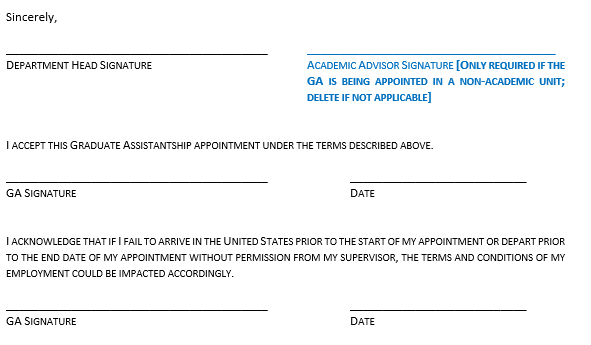 Eligibility & Stipend Levels
GA eligibility requirements 
Matriculated graduate student 
Must have a GRAD career 
Regular status 
Graduate students with provisional status cannot be hired as GAs 
3.0 GPA 
Full-time registration (6 or more credits)
Registration deadline for GAs is the start date of the appointment 
Full list of criteria can be found in the Graduate Catalog
Certificate only GAs
Send justification to TGS 
GA stipend levels overview
Three levels (plus DVM) 
Graduated based on degree type and experience 
UCH does not have varying levels 
Stipend levels are minimums set by the GEU contract; GAs can be paid more 
GA Pay Level Adjustment Form
Eligibility & Stipend Levels, cont.
Offers with incorrect stipends
The stipend level auto-populates on the SmartHR transaction and must match the offer letter 
If a higher level than the GA is eligible for is offered and accepted, we must honor that 
Next steps: Notify the GA of the error in writing, including what the error was, the fact that we will honor the mistake for the appointment period offered, and how their stipend level will change if offered a future appointment 
Complete a GA Pay Level Adjustment Form 

GA stipend levels 
Level 1 (B) - Master’s degree students; doctoral students without a master’s or master’s equivalency 
Level 2 (M) - 30 credits or previous master’s degree related to field to study, must be in a doctoral program 
Level 3 (PhD) - General Exam milestone 
Level definitions may be found in the Graduate Catalog
Stipend Level 2
GA Stipend Level 2 (M) 
Matriculation into a doctoral program AND
30 grad-level credits (may include GRAD research credits; cannot include undergrad courses)
		OR 
Master’s degree from another institution related to field of study 
Master’s degrees from other institutions: 
Grad Admissions must have received an official, final transcript for the Master’s degree before the student can be paid at Level 2
Issue offer letter for Level 1 or use provided contingency language: 
	“Compensation at the Level 2 stipend rate of [state the numerical amount] is conditional upon the submission of the final 	transcript which reflects the successful completion of the Master’s Degree program to the University of Connecticut Graduate 	Admissions team (gradadmissions@uconn.edu). Until such time, compensation will be at the Level 1 stipend rate of [state the 	numerical amount].”
Stipend Level 3
GA Stipend Level 3 (Ph.D.) 
General Exam milestone 

Effective Date of Increase 
Consistent approach is key 
Eligibility for retroactive pay if submitted within 30 days 
Grads should submit this form as soon as possible after their exam passing date
Increase mid-semester or next appointment start date 

Monthly Report 
A list of GAs who recently passed their exam is sent out at the beginning of each month 
Includes effective dates
How to Determine Stipend Level
Incoming or current grad in a master’s program: 
A GA enrolled solely in a master’s program is paid at Level 1 

Incoming grad in a doctoral program: 
If not yet matriculated and their application indicates that they have a master’s degree from another institution, issue offer letter for Level 1 or use provided contingency language: 
“Compensation at the Level 2 stipend rate of [state the numerical amount] is conditional upon the submission of the final transcript which reflects the successful completion of the Master’s Degree program to the University of Connecticut Graduate Admissions team (gradadmissions@uconn.edu). Until such time, compensation will be at the Level 1 stipend rate of [state the numerical amount].” 
If already matriculated, the GA and their level should appear on the GA Hire Level Report 

Current grad in a doctoral program: 
Refer to the GA Hire Level Report 
This report will tell you the level they are eligible for in Core-CT as of the date the report was run
GA Hire Level Report
“GA Hire Eligibility and Stipend Level Report”  
Shows the level they will auto-populate as in Core-CT as of      the date the report was run 
The highest level shown is the one the GA should be paid at 
Shows blocks on their payroll transaction 
Report includes all matriculated grads
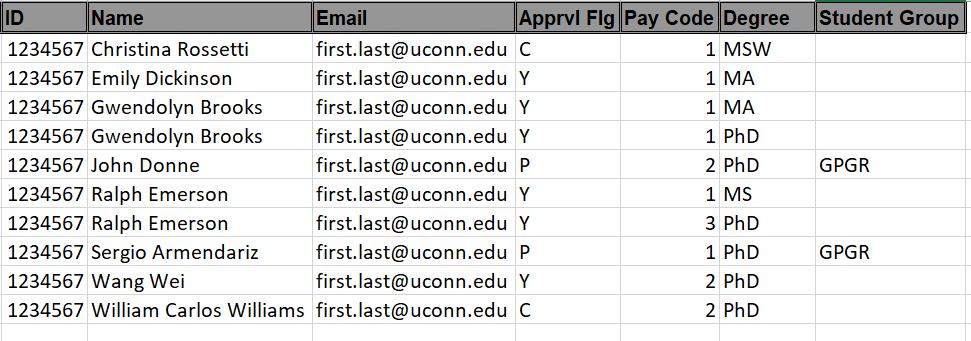 GA Hire Level Report, cont.
Payroll “blocks” 
Things that will result in an error message when you try to submit the payroll transaction 
Provisional – will not be overridden 
Classroom English proficiency

Approval Flag Codes
Y = No blocks (Think, “Yes! You can hire them!”) 
P = Provisional status; cannot be appointed as a GA 
C = Classroom English proficiency must be addressed before they can work as a TA
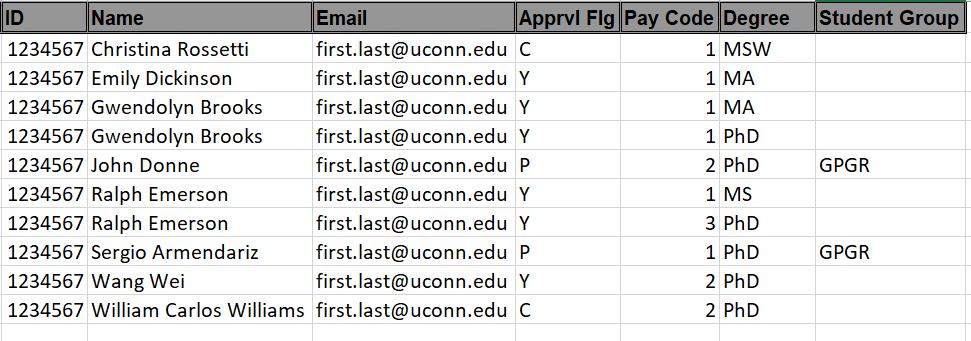 Who Processes Payroll?
GAs appointed outside their academic home department 
Hiring department should communicate with academic home department BEFORE issuing a formal or informal offer 
Hiring department creates offer letter 
Academic home department inputs payroll transaction 
Hiring department should provide fully executed offer letter, SDD, KFS, determine if I-9 is needed and who will handle that 

GAs working at UConn Health 
GAs who will be working at UCH should be appointed through UCH 

GAs in UConn Health-based grad programs working at Storrs
Reach out to TGS for assistance 

Appointing a GA in a Non-Academic Unit
Webpage with guidance
Supplemental Employment
For guidance, visit Graduate Assistantship Administration > Assistantship Changes

Supplemental employment refers to employing a GA above 20 hours/week or on another UConn payroll while classes are in session 
External employment requires written confirmation from major advisor, per The Graduate Catalog. Supplemental Employment form can accommodate this approval, as well. 
International students are restricted to 20 hours per week while classes are in session. 
Requires major advisor approval. Form is an online workflow. 
GA Overload 
For GA work (either teaching or research)
Paid via Special Payroll  
Student Labor 
For non-GA work (e.g., administrative work) and requires dual employment form
Upcoming Events – Timely Topics
Timely Topics is a series of opportunities to engage with subject matter experts on topics relevant to those who support and advise graduate students and programs. Every session is available to all UConn faculty and staff. 

Next Up: 
Effective Teachers and Productive Professionals: Giving TAs and Future Faculty What They Need to Succeed 
Thursday, February 1, 2024 at 1:00 pm 
 
GA-Related Sessions: 
Best Practices in Onboarding and Graduating International Students 
Thursday, April 11, 2024 at 11:00 am 

Preparing for Fall: Graduate Assistant Payroll Procedures 
Thursday, May 23, 2024 at 1:00 pm 

REGISTER
Questions?
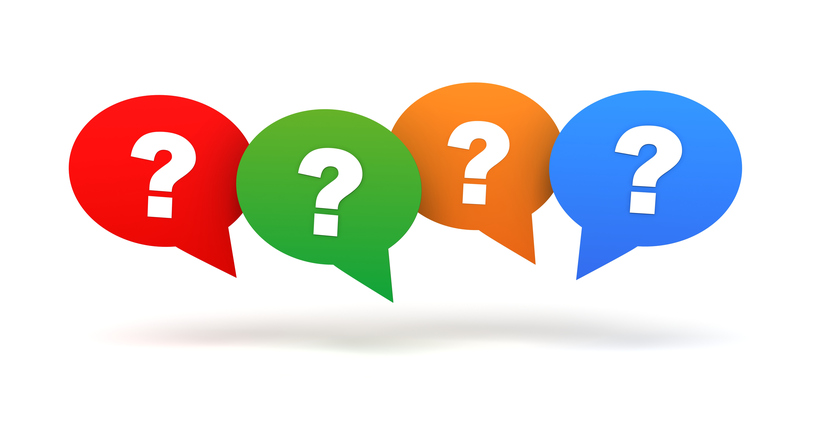